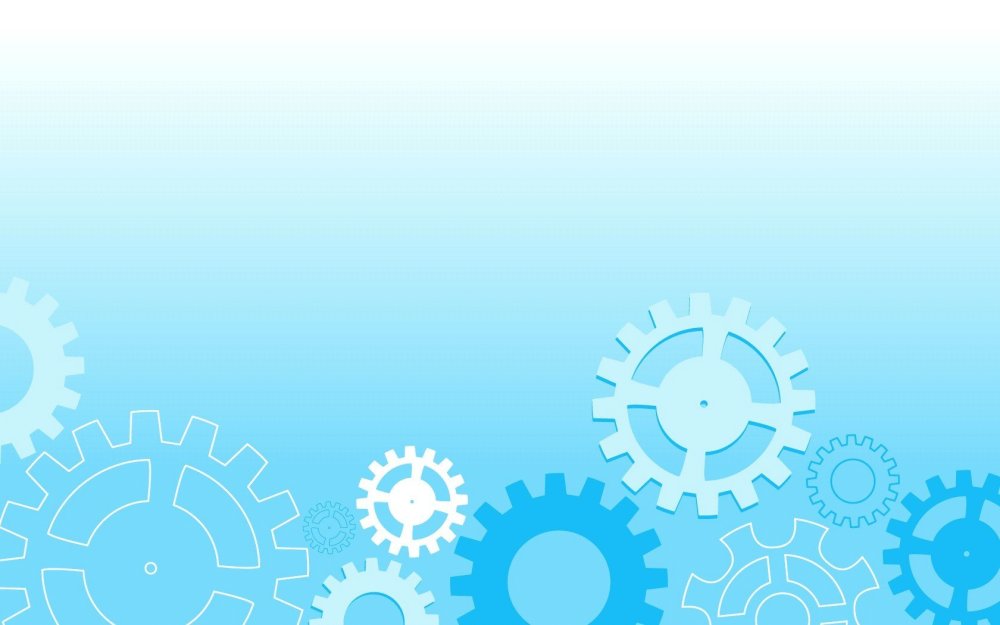 Команда: Киборг-помощникПроект: Робот помощник пожарного
Создатель проекта:
Киряков Дмитрий
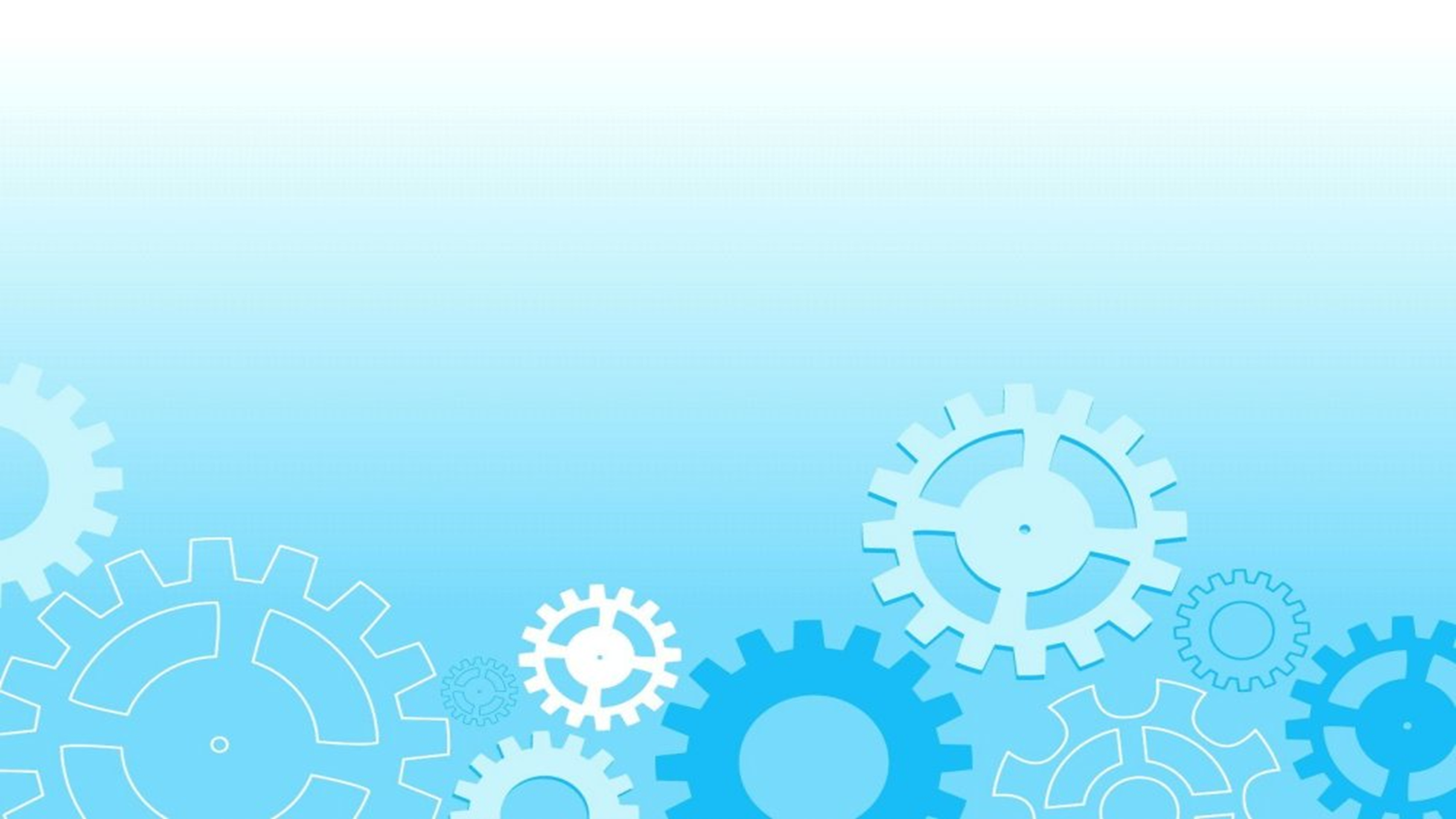 Задачи робота - помощника пожарного:
Поиск людей в горящем здании, при этом робот реагирует на наличие огня (области красного цвета) и продолжает поиск избегая «горящих» участков. 

Подача звукового сигнала пожарному о местонахождении людей.
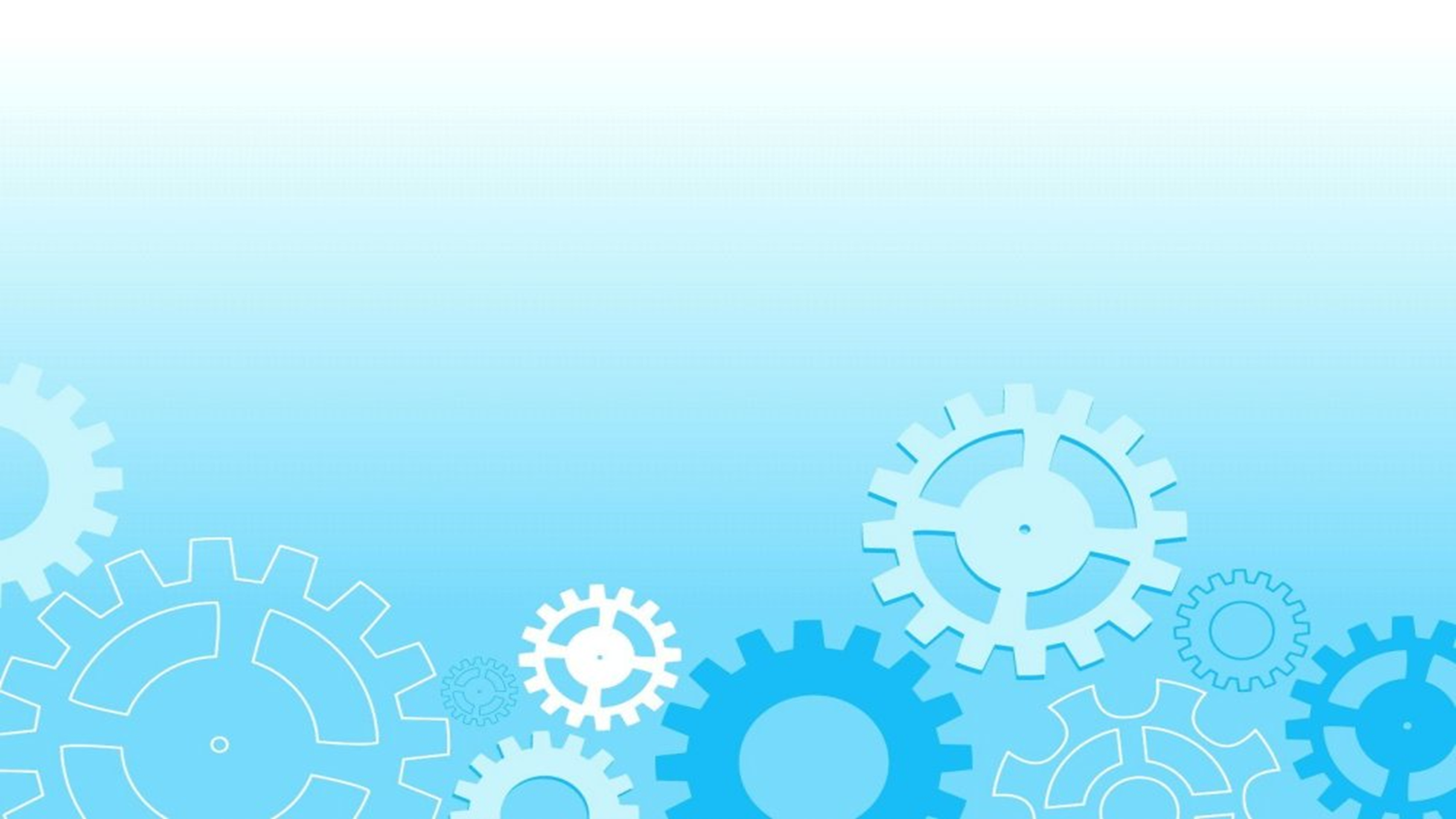 Как работает помощник пожарного:
Алгоритм представляет собой реализацию обхода замкнутого лабиринта по правилу правой руки. 

Особенностью робота является, тот факт, что кроме реализации обхода лабиринта робот осуществляет поиск элементов по цвету.